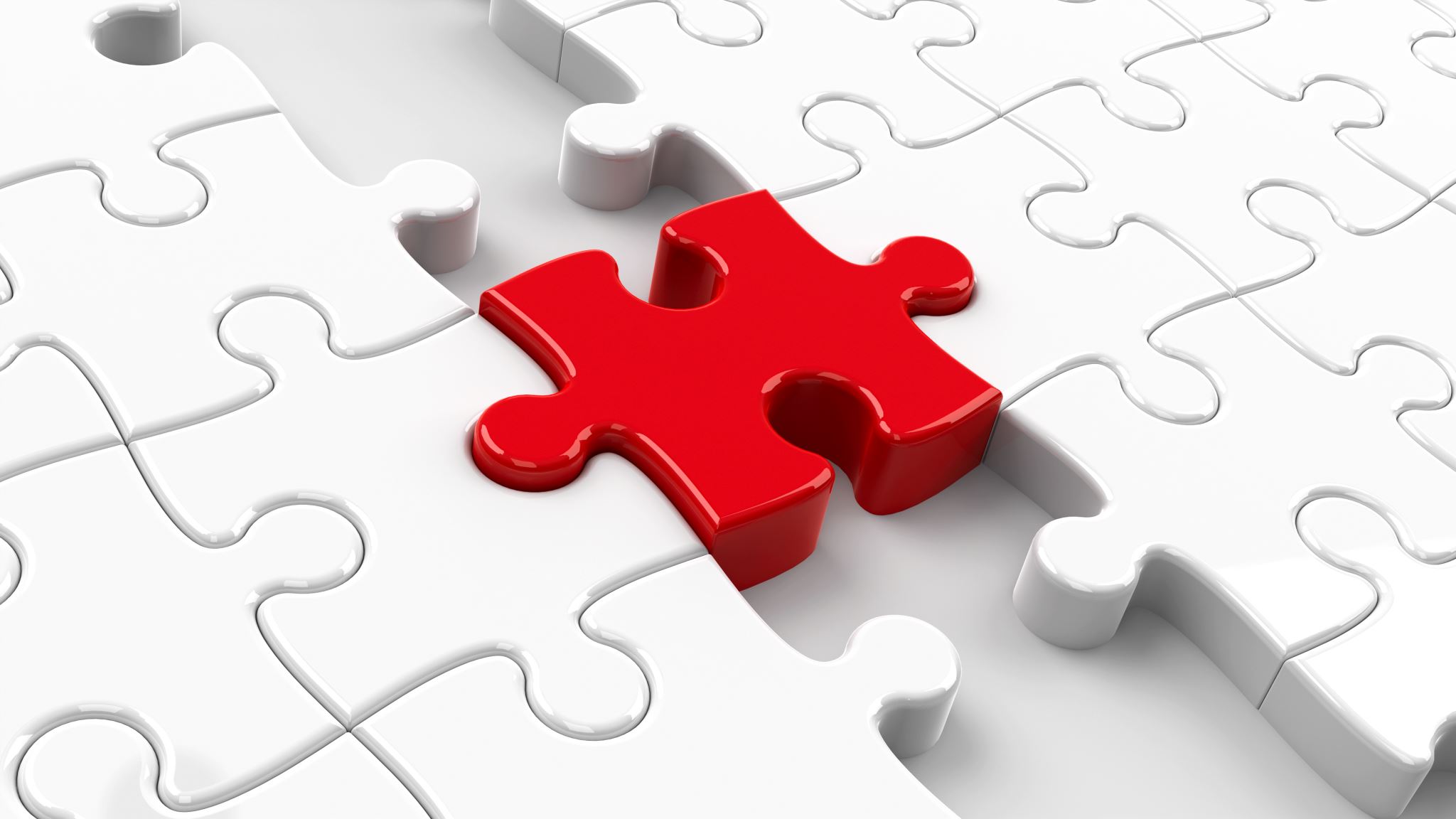 Community Engagement Ministry Unit
Presentation to Diocesan Council
10 November 2021
Who we are
CEMU’s current membership comprises of two lay people and three ordained people: Mr Don Palmer, Mr Peter Burke, The Right Rev’d Chris McLeod, The Rev’d Julia Denny-Dimitriou and The Rev’d Dr Joan Riley. Ms Marianne Gillard attends the ministry unit as a diocesan representative. Ms Ann Inglis provides voluntary secretarial support.
CEMU activity gained momentum in 2021 after the uncertainties of 2020.
CEMU determined that there would be joint responsibility for convening the ministry unit.
We meet each month on the third Wednesday.
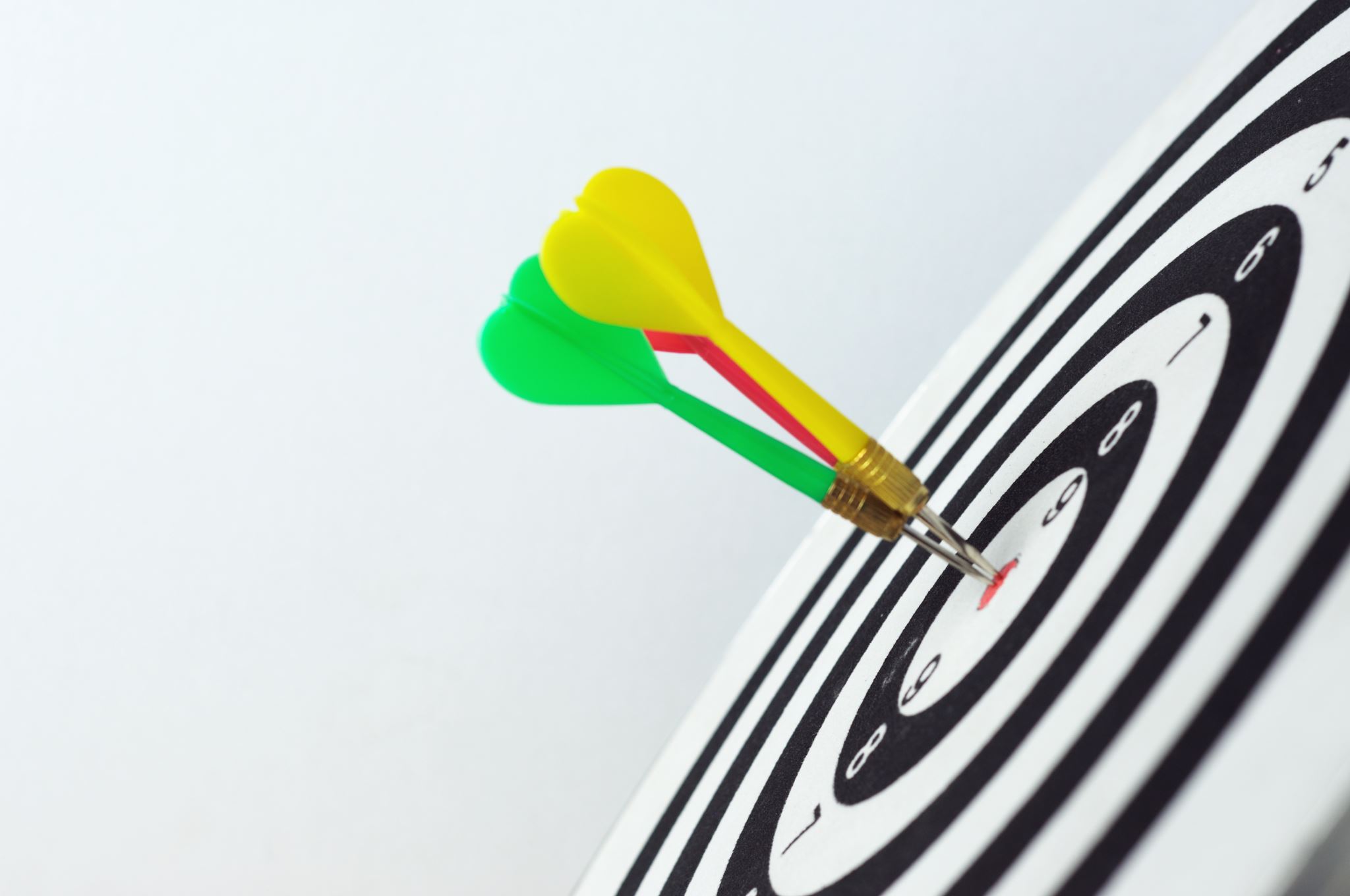 Priority ObjectivesPromoting the priorities of Flourishing Churches and Innovation and Advocacy in response to Vision 2022.Realising that the scope of CEMU was too large for the group to effectively engage with all areas, we decided to narrow down our focus to set and achieve realistic goals.
Conversations…
Strategies to enable the Innovation and Advocacy priority – to develop ministry within and beyond existing church communities and to encourage flourishing churches include facilitating a series of learning and networking opportunities.
The first Anglicans in Conversation gathering was held at St Margaret’s Church, Woodville, in September 2021.
The topic was Rediscovering Hospitality: Food, Fellowship and Friendship in a COVID world.
Rediscovering Hospitality: Food, Fellowship and Friendship in a COVID world
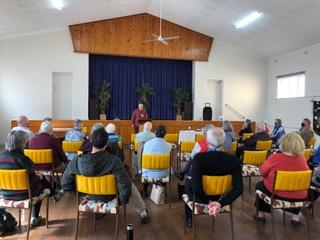 How do Anglican communities share holy communion and offer hospitality in a COVID safe way?
People from twelve parishes gathered to hear from Bishop Chris on communion with small cups, Darien Lecke on hospitality, and Peter Burke with some refreshing ideas on listening rather than mingling.
Networking, learning, sharing
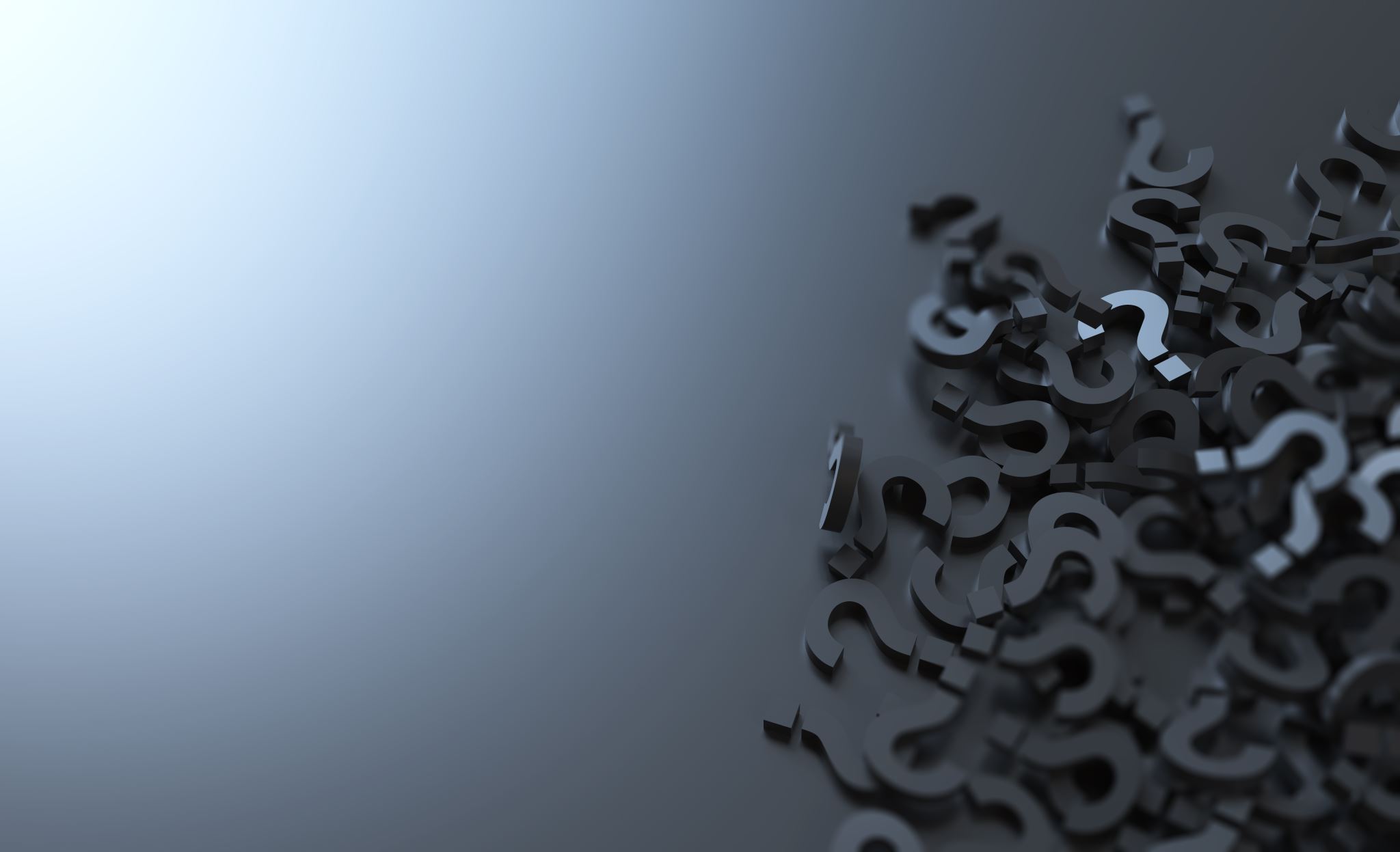 Looking Ahead: Conversations in 2022
Greening the Parish: Exploring Opportunities and Ideas for Creation Care through Liturgy and Daily Life in a Parish Context.

An initiative of CEMU and the Anglican Creation Care Network
February 2022
Liturgy and learning, preparation for the Season of Creation
Voluntary environmental audits
Community gardens
Looking Ahead
Future Anglicans in Conversation gatherings will be held on the topics of:
	- Digital worship resources 
	- Communications between the Diocese and Parishes
	- Reconciliation Action Planning
Experts in these areas, including Stephen Daughtry, Bill Condie and Bishop Chris McLeod will assist CEMU in reaching widely into Anglican communities to offer opportunities for sharing knowledge and resources and networking                  Vision 2022.
Further Innovation and Advocacy
CEMU has supported the Domestic and Family Violence working group as it seeks to respond to urgent needs in the church and wider community.
Funding from the ministry unit enabled the 2021 clergy training day facilitated by Women’s Safety Services SA.
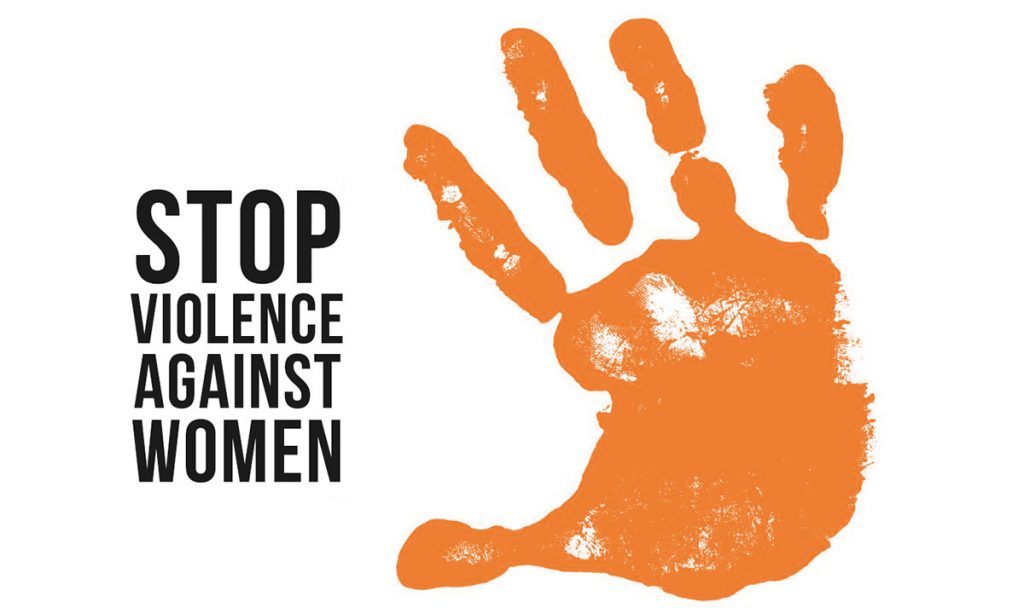